Social Media
For busy housing counselors
Agenda

Part I		– 	Why this matters
Part II 	– 	Best Practices
Part III 	– 	Advertising 101
Part IV	– 	Taking Action
Timm Krueger
University of 		Iowa alumnus
Former gymnast, including two years at Iowa
Pursuing my master’s in Strategic Communication
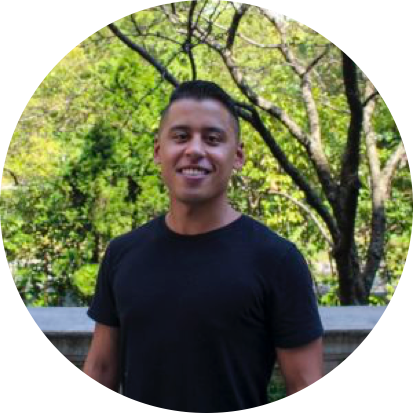 Housing Action Illinois
Sept. 2017 - Present
SmithBucklin
Dec. 2015 – May 2017
Peoria Housing Authority
Aug. 2014 – Dec. 2015
S&S Property Management
Mar. 2013 – Mar. 2014
[Speaker Notes: Add icons for messaging 101, internal communications, communications and putting it all together; icons will change color when we’re talking about that topic]
Five years experience in marketing and communications 
Public image campaign for the Peoria Housing Authority
Executed marketing plans for 13 in-person events, ranging in size from 250 to 8,000+ attendees
Email marketing, social media management, content creation
Housing Action Illinois
Sept. 2017 - Present
SmithBucklin
Dec. 2015 – May 2017
Peoria Housing Authority
Aug. 2014 – Dec. 2015
S&S Property Management
Mar. 2013 – Mar. 2014
[Speaker Notes: Add icons for messaging 101, internal communications, communications and putting it all together; icons will change color when we’re talking about that topic]
About Communications 101
New initiative to help build capacity with Housing Action Illinois member organizations that have received the FPP-G grant
Webinars hosted every six weeks on topics relevant to housing counselors and their agencies
Coaching opportunities will accompany each webinar
Upcoming Webinars

June 	– Email
July 	– Storytelling
Aug. 	– Print Materials 


*Webinar dates and topics subject to change.
Upcoming Webinars
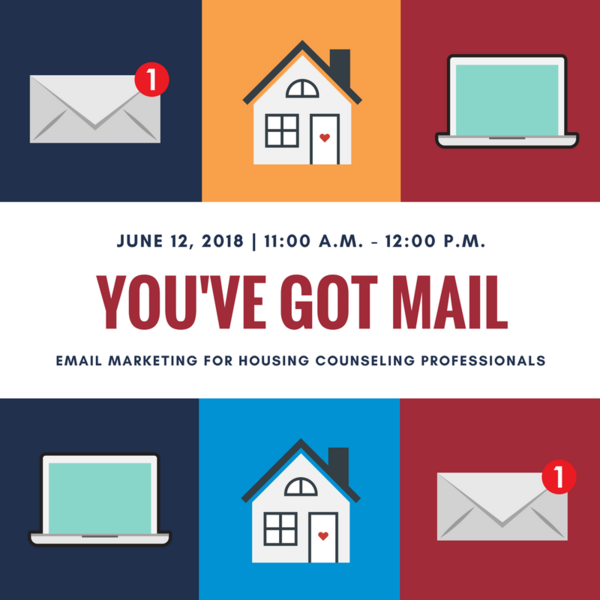 Take 10 seconds and think of a professional athlete
Take 10 seconds and think of a professional athlete
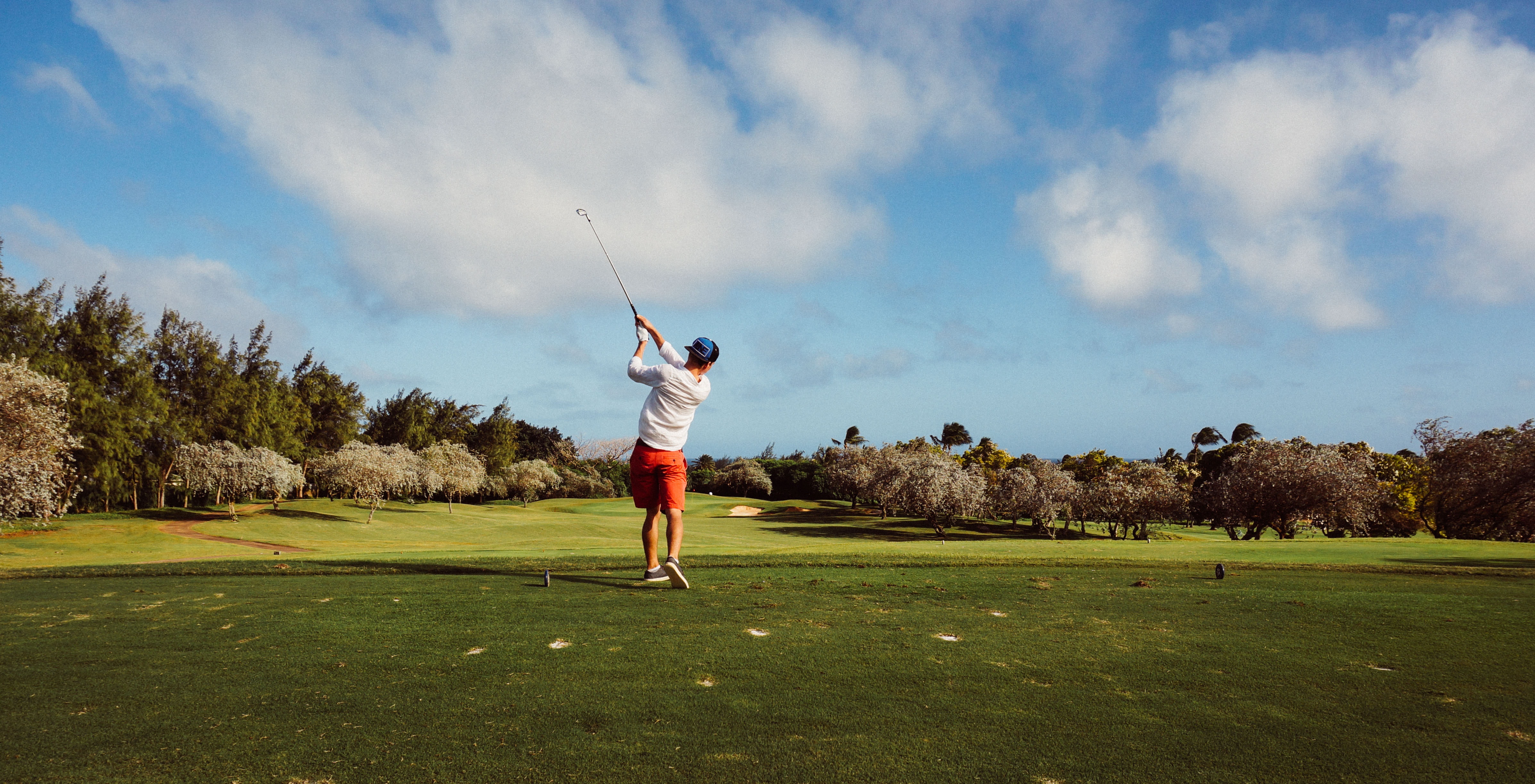 What do social media and golf have in common?
Social media matters – a lot
In 2005, just 5% of adults used social media
Today, 69% of U.S. adults use at least one social media site
!!!: 74% of Facebook users are on it daily
Part One
Why this matters
Part Two 
Best Practices
Part Three 
Advertising 101
Part Four
Taking Action
Change how you think about social
Social media more than a leisure activity
Social media is a tool for you to connect with your audience in authentic ways, in real time
Part One
Why this matters
Part Two 
Best Practices
Part Three 
Advertising 101
Part Four
Taking Action
Why should HC’s care about social?
Part One
Why this matters
Part Two 
Best Practices
Part Three 
Advertising 101
Part Four
Taking Action
Source: Pew Research Center, 2018
Why should HC’s care about social?
According to NeighborWorks:
Pre-purchase counseling clients are more likely to be African American, Hispanic or Latino/a, low-income, or female
There’s a good chance your target audience uses social media
Part One
Why this matters
Part Two 
Best Practices
Part Three 
Advertising 101
Part Four
Taking Action
Key players
Part One
Why this matters
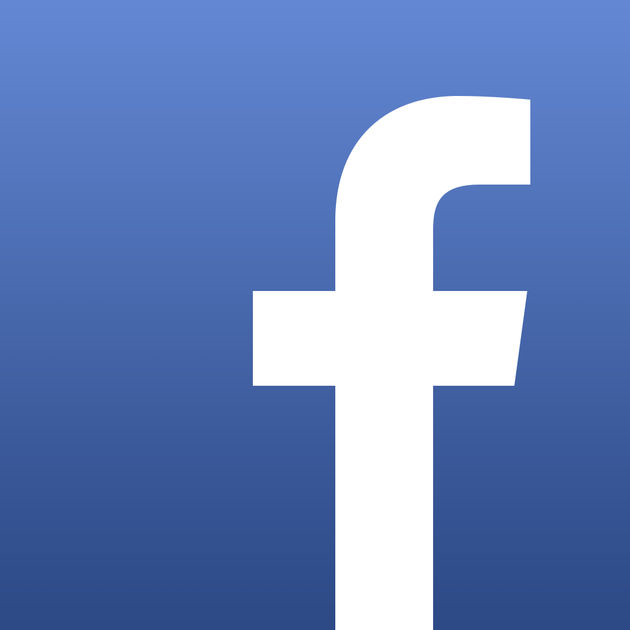 Part Two 
Best Practices
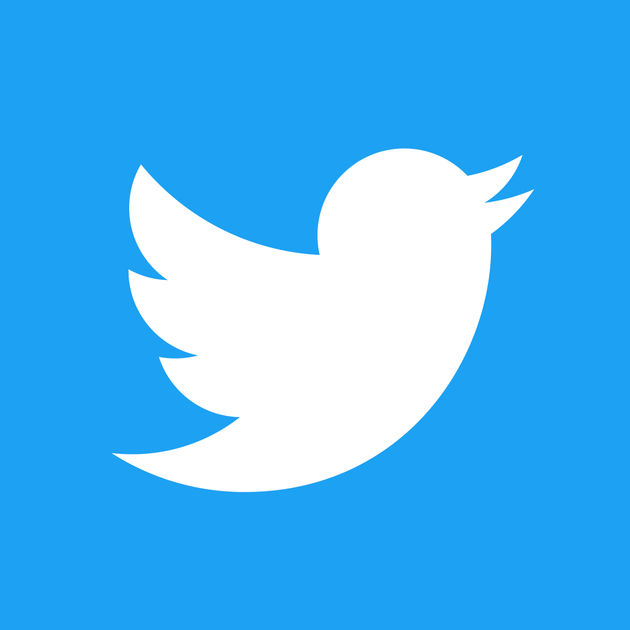 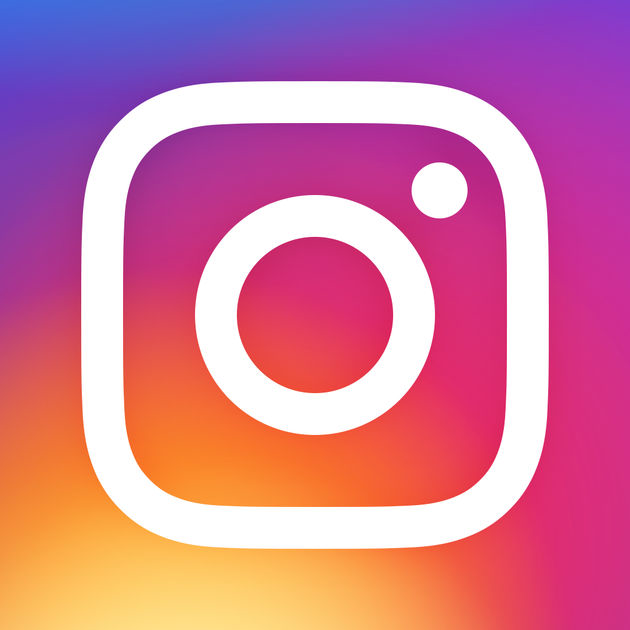 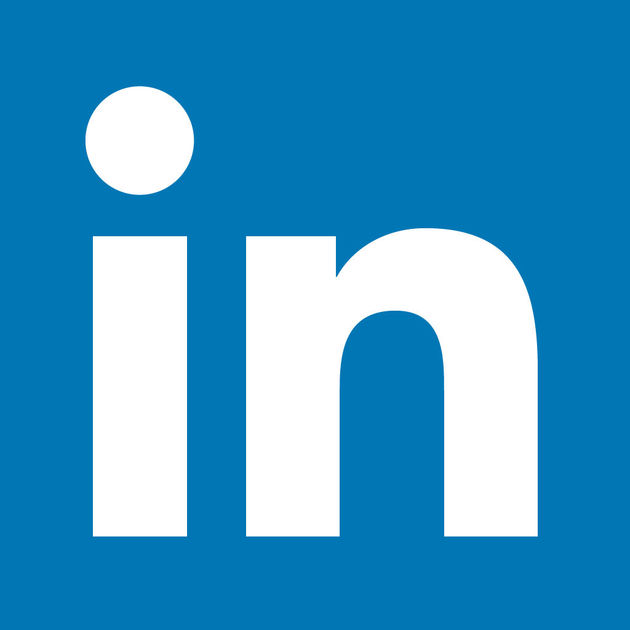 Part Three 
Advertising 101
Part Four
Taking Action
Here’s how you use social media
Part One
Why this matters
Part Two 
Best Practices
Part Three 
Advertising 101
Part Four
Taking Action
Questions?
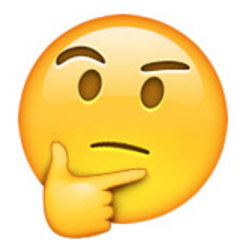 Part II – Best Practices
In this section…
We’re going to go over 
Social media do’s and don’ts 
What types of content you should post, and how often you should post it
Part One
Why this matters
Part Two 
Best Practices
Part Three 
Advertising 101
Part Four
Taking Action
Social media do’s and don’ts
DON’T
Write a novel
DO
Keep it short and sweet!
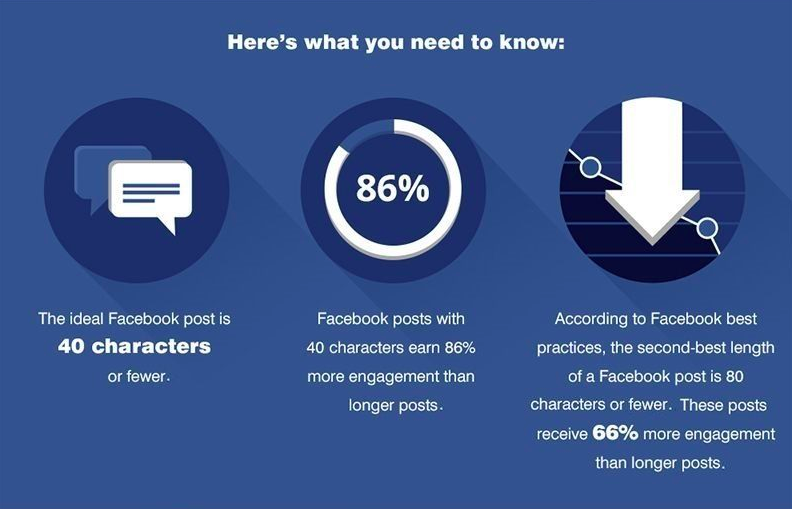 Social media do’s and don’ts
DON’T
Set it and forget it
DO
Send them to your website!
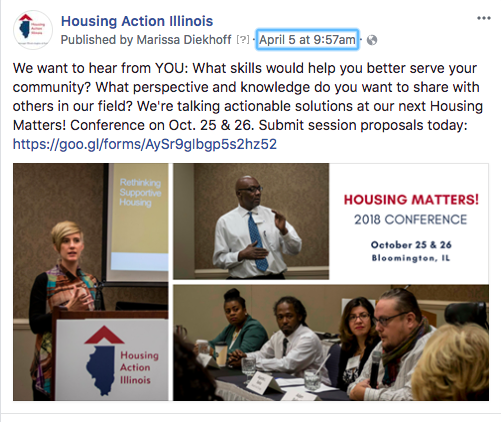 Social media do’s and don’ts
DON’T
Think about desktops only
DO
Be mobile-friendly!
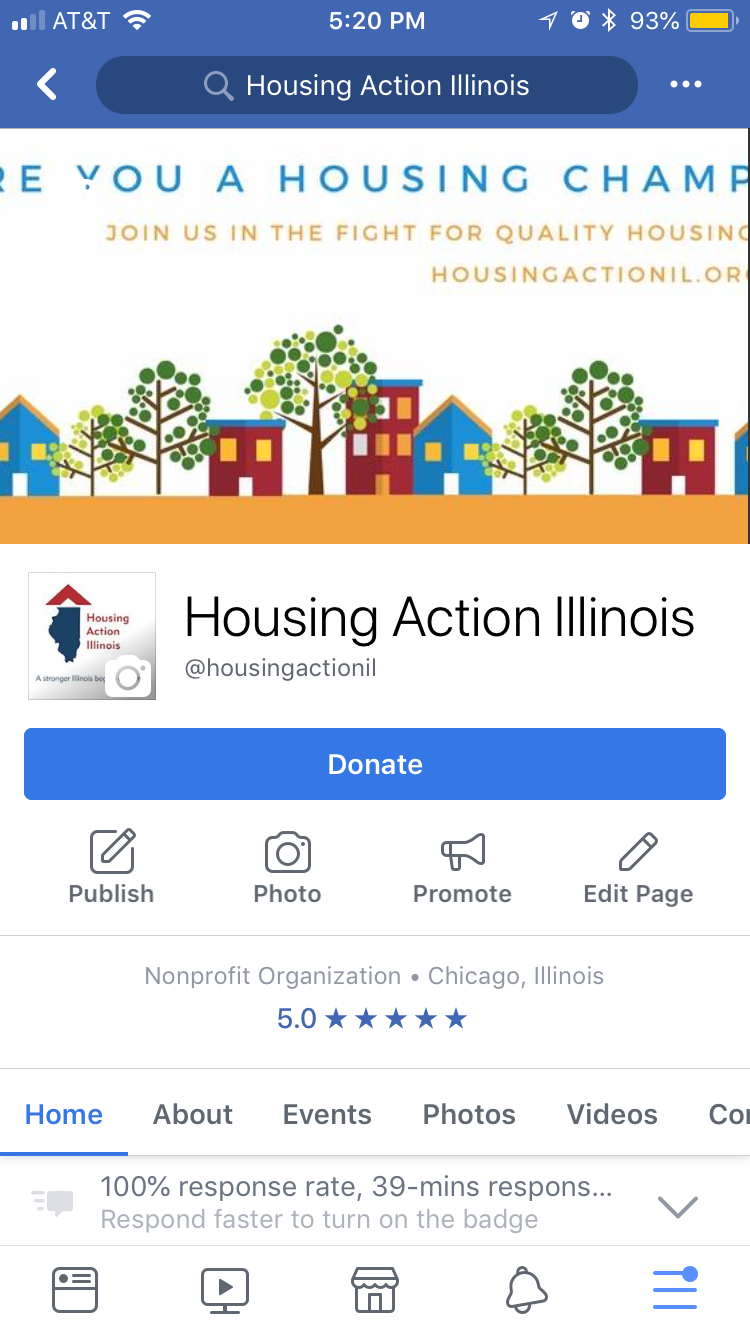 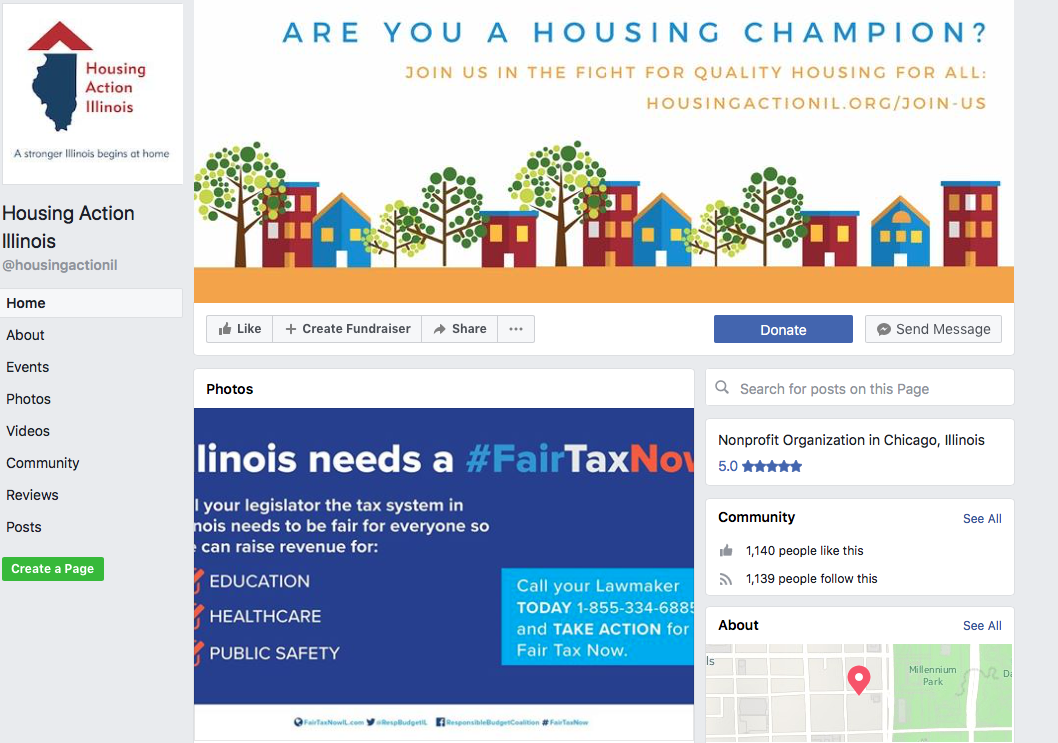 Social media do’s and don’ts
DON’T
Let them scroll past you
DO
Be engaging!
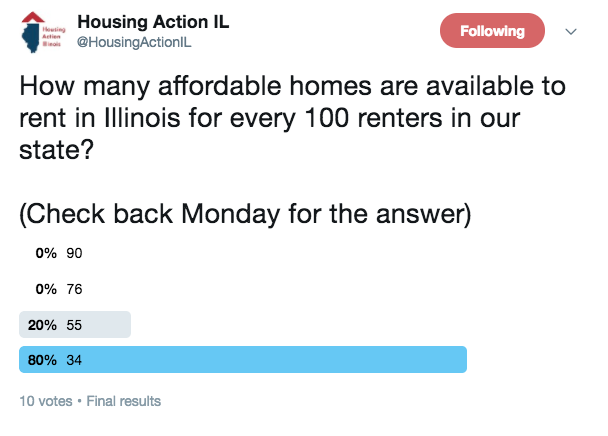 Social media do’s and don’ts
DON’T
Let them scroll past you
DO
Be engaging!
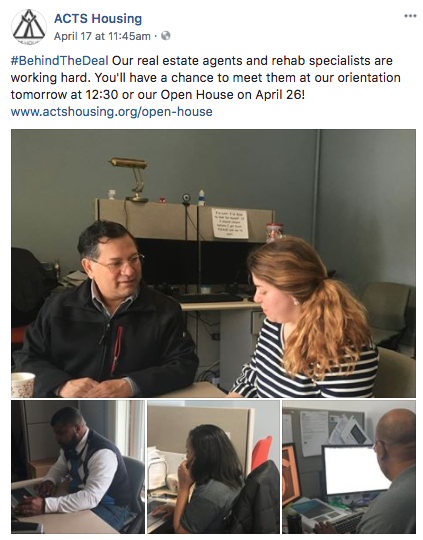 Social media do’s and don’ts
DON’T
Let them scroll past you
DO
Be engaging!
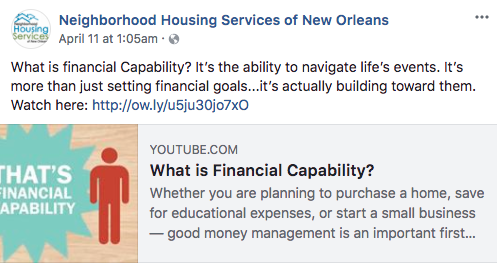 How many times should post a week?
Depends on who you ask!
M+R’s research says nonprofits post to Facebook 1.4 times/day and tweet 3.7 times a day
Another rule of thumb: no less than one, no more than two
Your target: 3 original posts per week
Part One
Why this matters
Part Two 
Best Practices
Part Three 
Advertising 101
Part Four
Taking Action
What should you post?
Two things to consider:
What is your main objective?
Who is your audience?
Review your business page
…or have me do it for you!
Part One
Why this matters
Part Two 
Best Practices
Part Three 
Advertising 101
Part Four
Taking Action
When should you post?
Part One
Why this matters
Part Two 
Best Practices
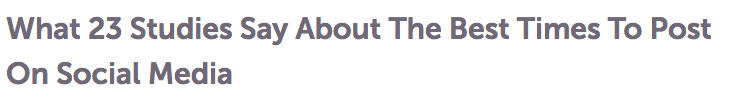 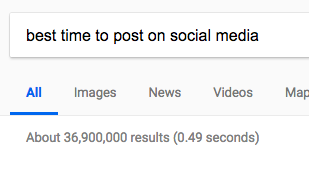 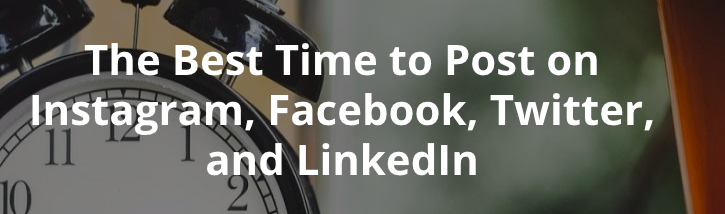 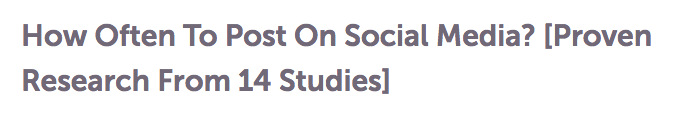 Part Three 
Advertising 101
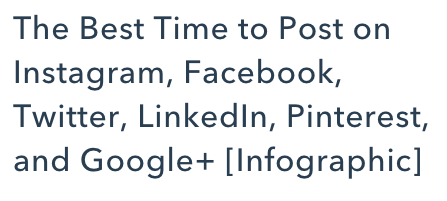 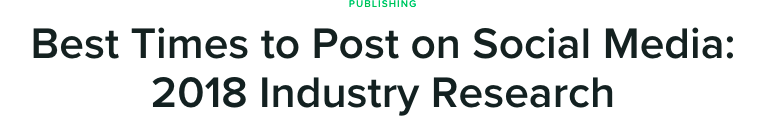 Part Four
Taking Action
Questions?
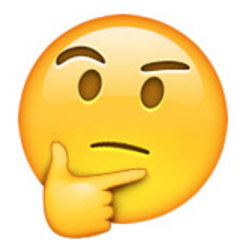 Part III – Advertising 101
The importance of ads
Just 7% of your fans will see your posts* (M+R Benchmarks 2017)
*This does not include views from shares/retweets (which is good news)
 38% of Facebook users who saw a given post were not already following the nonprofit (M+R Benchmarks 2018)
Part One
Why this matters
Part Two 
Best Practices
Part Three 
Advertising 101
Part Four
Taking Action
Eyes on the prize
Always have your goal in mind
Three types of campaigns:
Part One
Why this matters
Part Two 
Best Practices
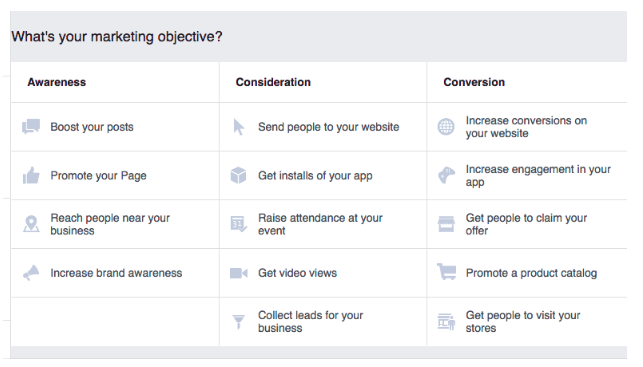 1.
3.
2.
Part Three 
Advertising 101
Part Four
Taking Action
Types of campaigns
Awareness
Boosted posts
Promote your page
Increase organization awareness
Consideration
Send people to your website
Event registration
Part One
Why this matters
Part Two 
Best Practices
Part Three 
Advertising 101
Part Four
Taking Action
Why advertising makes sense for you
It’s inexpensive
It’s targeted
It’s effective
It’s a great way to mindlessly spend down your FPP-G dollars
Part One
Why this matters
Part Two 
Best Practices
Part Three 
Advertising 101
Part Four
Taking Action
Questions?
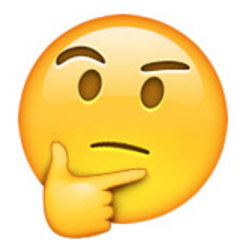 Part IV – Taking Action
Here’s what you can do right away
Download
Social Media Calendar
Social Media Planner
Social Media Review Checklist
Sample Social Posts
Email me!
Part One
Why this matters
Part Two 
Best Practices
Part Three 
Advertising 101
Part Four
Taking Action
Timm Krueger
timm@housingactionil.org
312.939.6074 x. 205
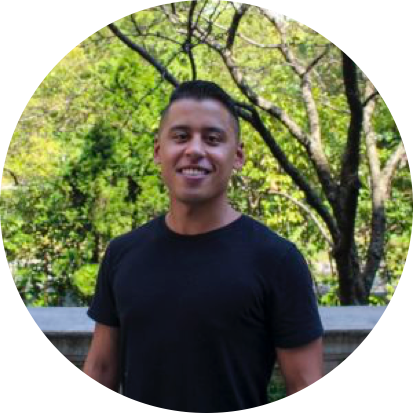 [Speaker Notes: Add icons for messaging 101, internal communications, communications and putting it all together; icons will change color when we’re talking about that topic]